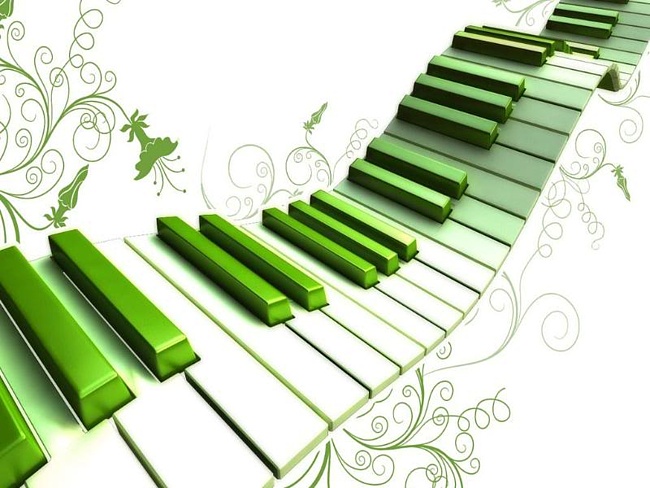 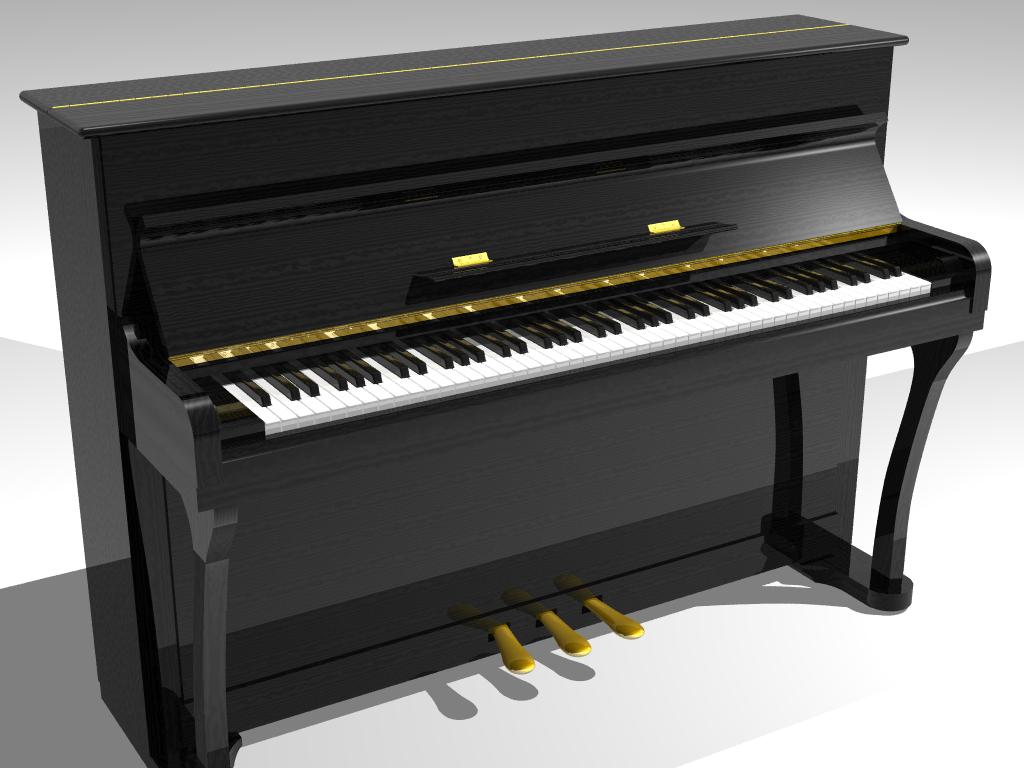 фортепиано
рояль
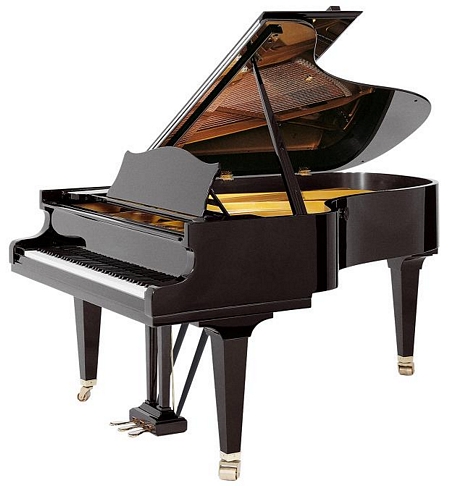 клавесин
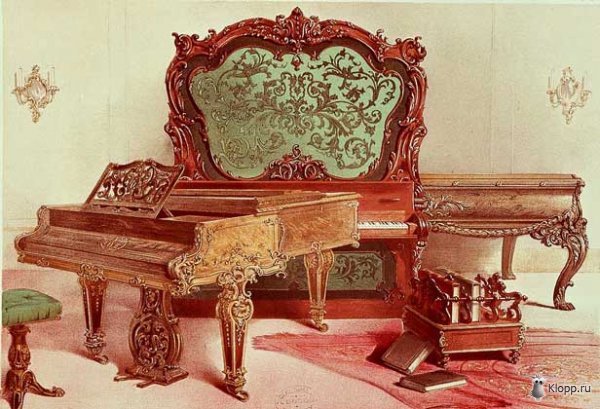 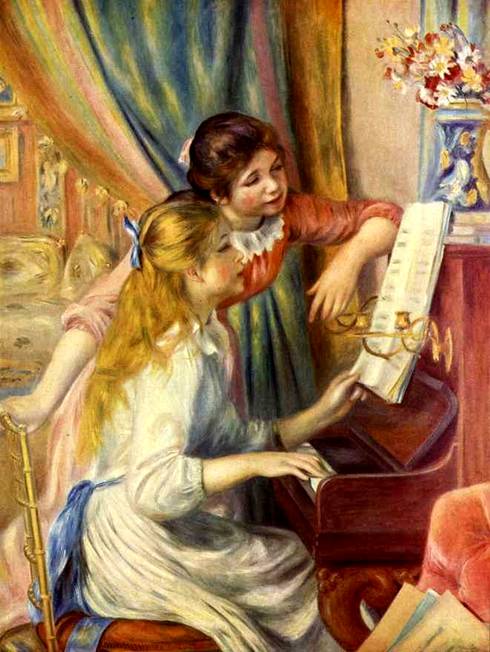 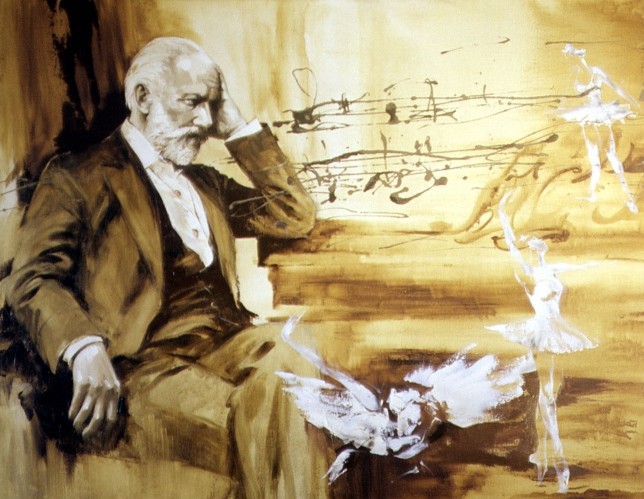 П.И.Чайковский